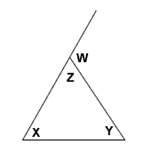 Interior Angles of Triangles
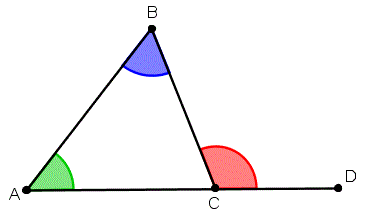 Learning Target
I CAN calculate the interior angles of a triangle.
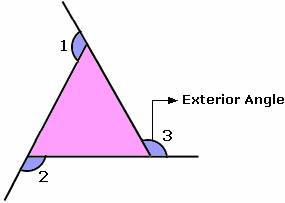 Triangles ReviewTriangle Sum Theorem
Tear off the corners of your triangle. Glue the center piece in place in your book.
Triangles ReviewTriangle Sum Theorem
Line up the edges and glue them in.
Triangles ReviewTriangle Sum Theorem
What have you created?
Triangles ReviewTriangle Sum Theorem
A straight line!
Triangles ReviewTriangle Sum Theorem
180 degrees!
Measure the line to determine the degrees.
NOTE:
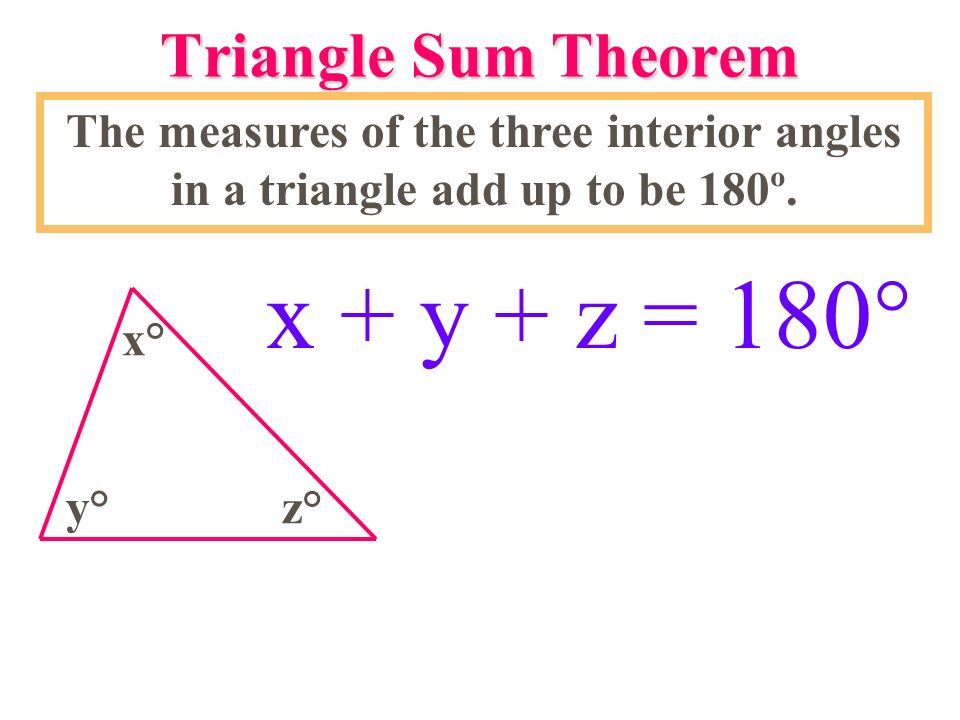 Practice: pg 355 Your Turn
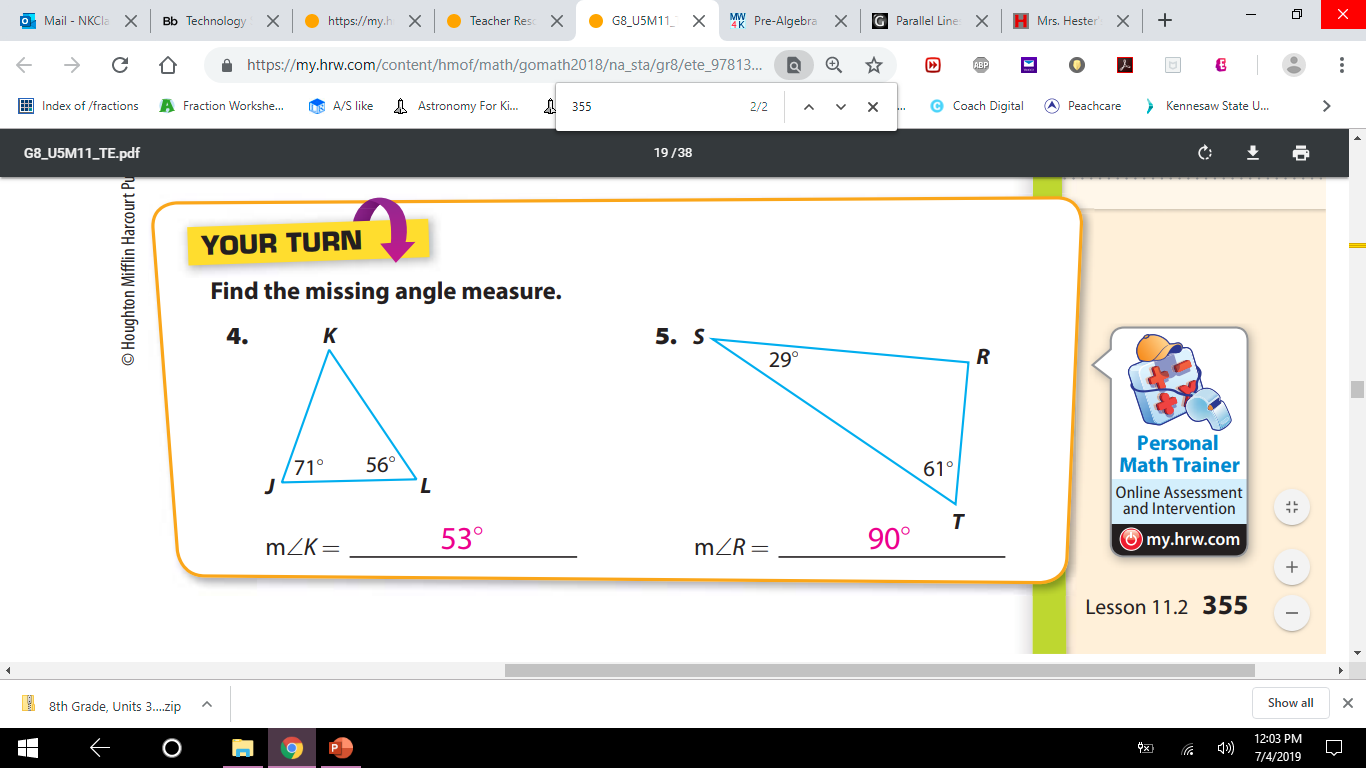 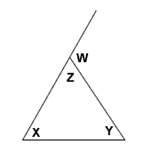 Exterior Angles of Triangles
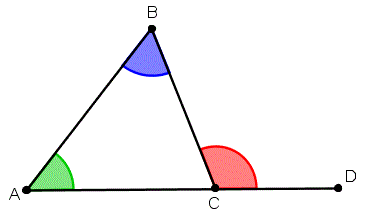 Learning Target
I CAN calculate the exterior angles of a triangle.
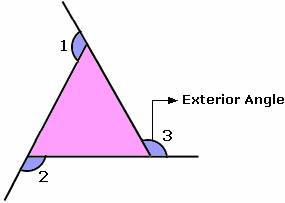 Discovery Activity – Remote Exterior Angles
Triangles ReviewTriangle Sum Theorem
Trace your triangle into your notebook.
Remote Exterior Angles
Extend a line from one edge.
Remote Exterior Angles
I
2
3
Tear off two corners of your triangle. Glue the remaining piece in place in your book.
Remote Exterior Angles
1
I


2
I
2
3
Glue those two pieces in place in your book.
NOTE: Relationship Between Exterior and Remote Interior Angles in a Triangle
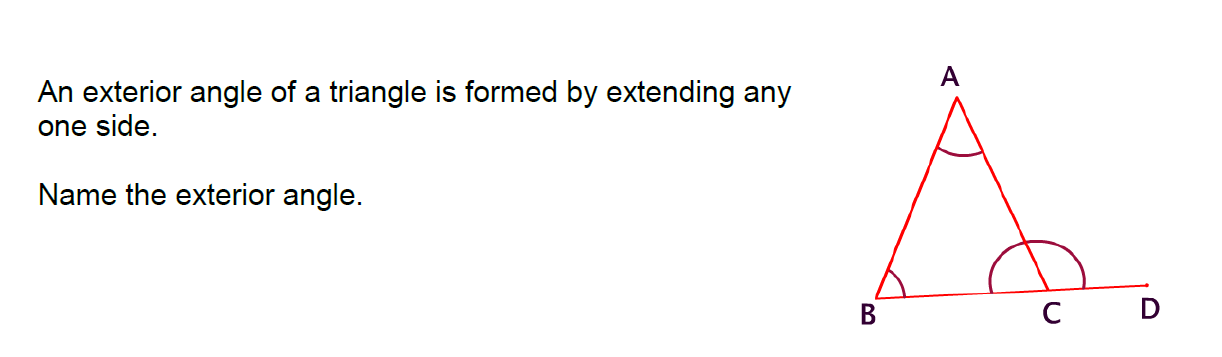 Relationship Between Exterior and Remote Interior Angles in a Triangle
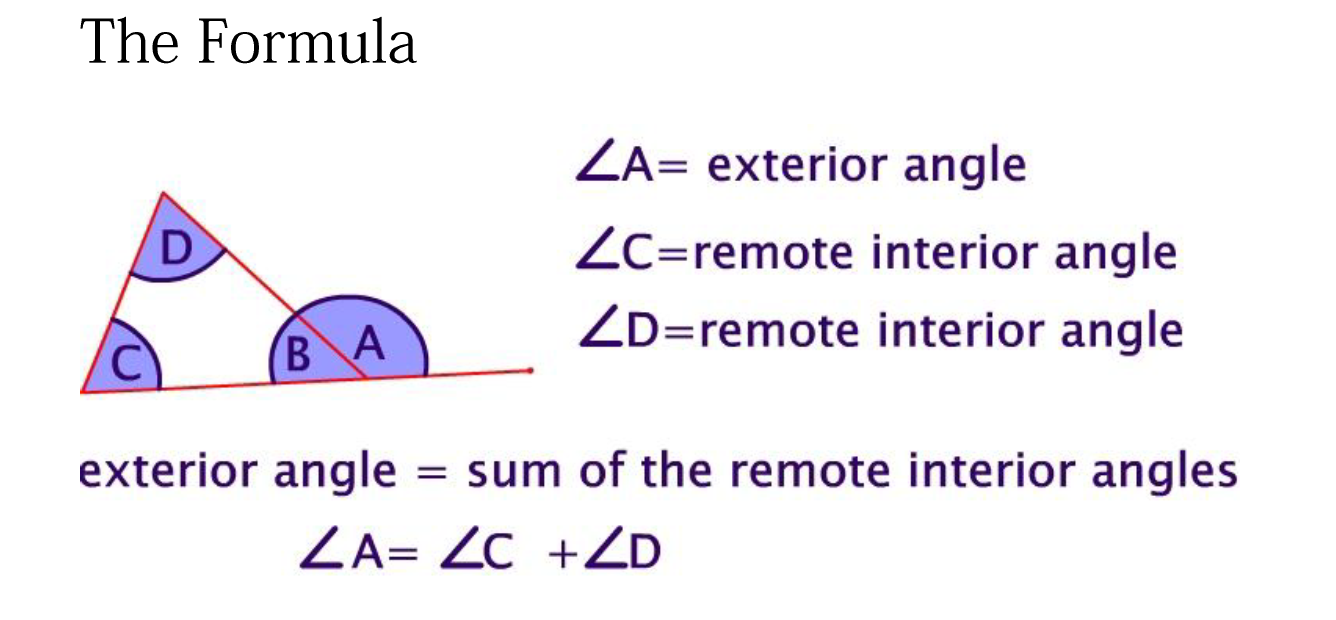 Relationship Between Exterior and Remote Interior Angles in a Triangle
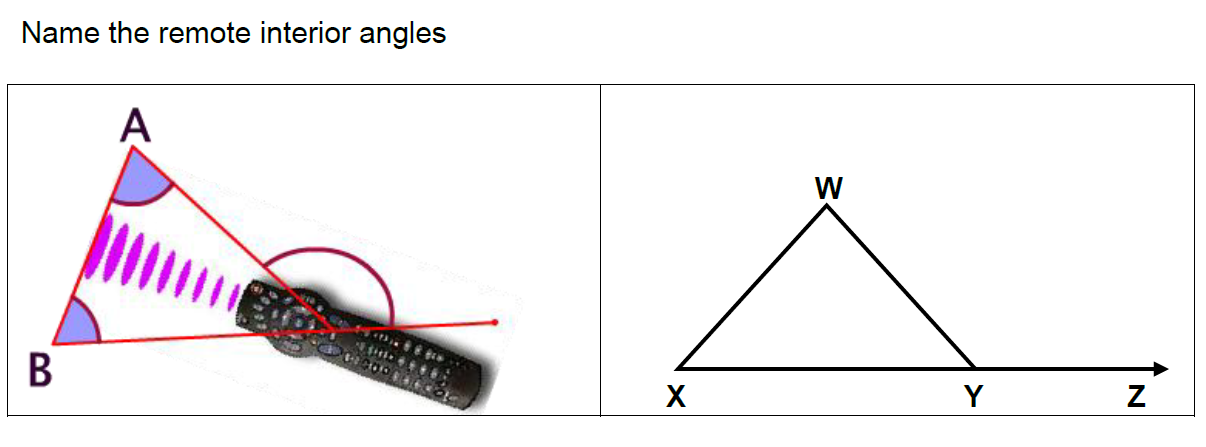 Summary
The measure of an exterior angle of a triangle is equal to the sum of the measures of both remote interior angles.

The sum of the exterior angles of a triangle is 360°.
NOTE: Solve for x
120o = x + (x+20o)
  120o = 2x + 20o
   -20             -20 
  100  = 2x
    2        2
   50   =  x
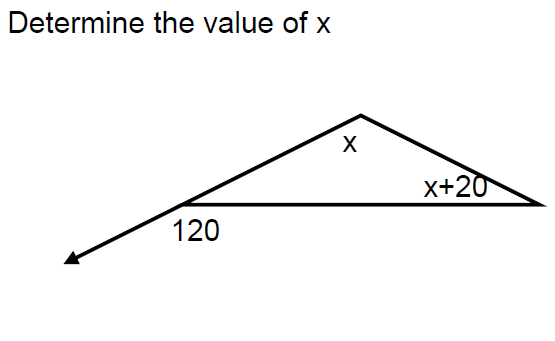 Boards: Solve for A
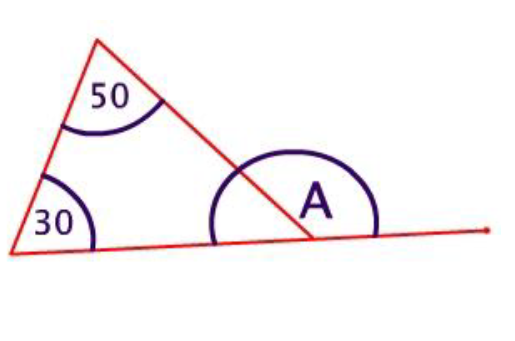 50o + 30o 
A = 80o
Boards: Solve for y
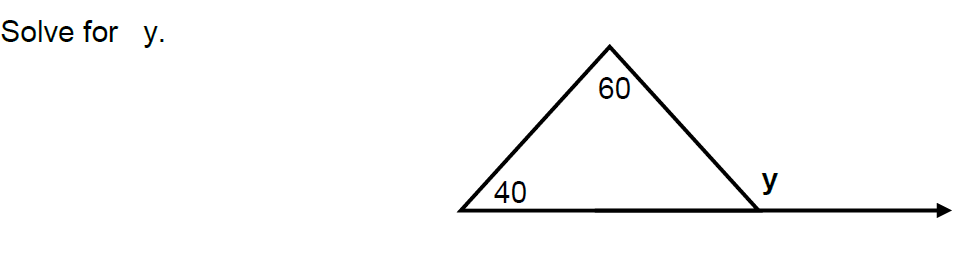 60o + 40o 
y = 100o
Boards: Solve for x
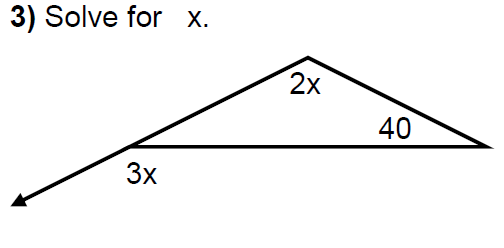 3x =2x + 40o 
x = 40o
NOTE: What strategy would you begin with?
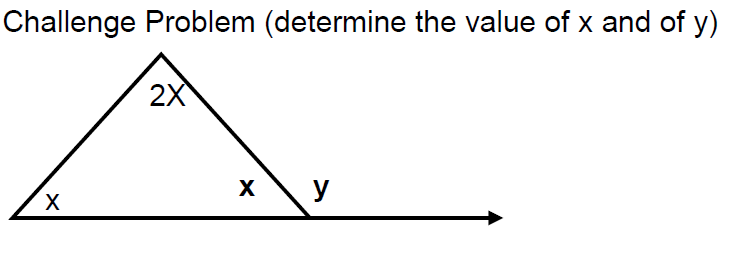 Practice: pg 357 Your Turn
What strategy will you start with?
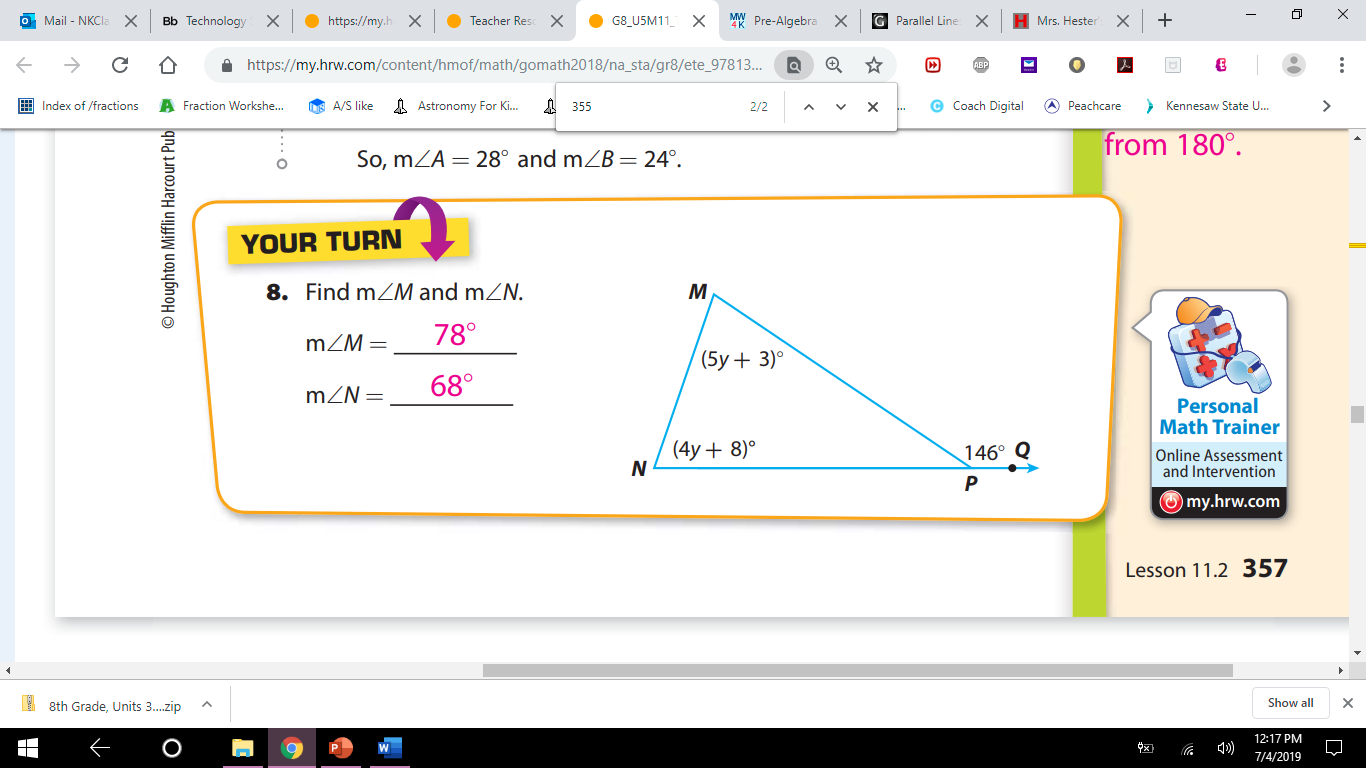 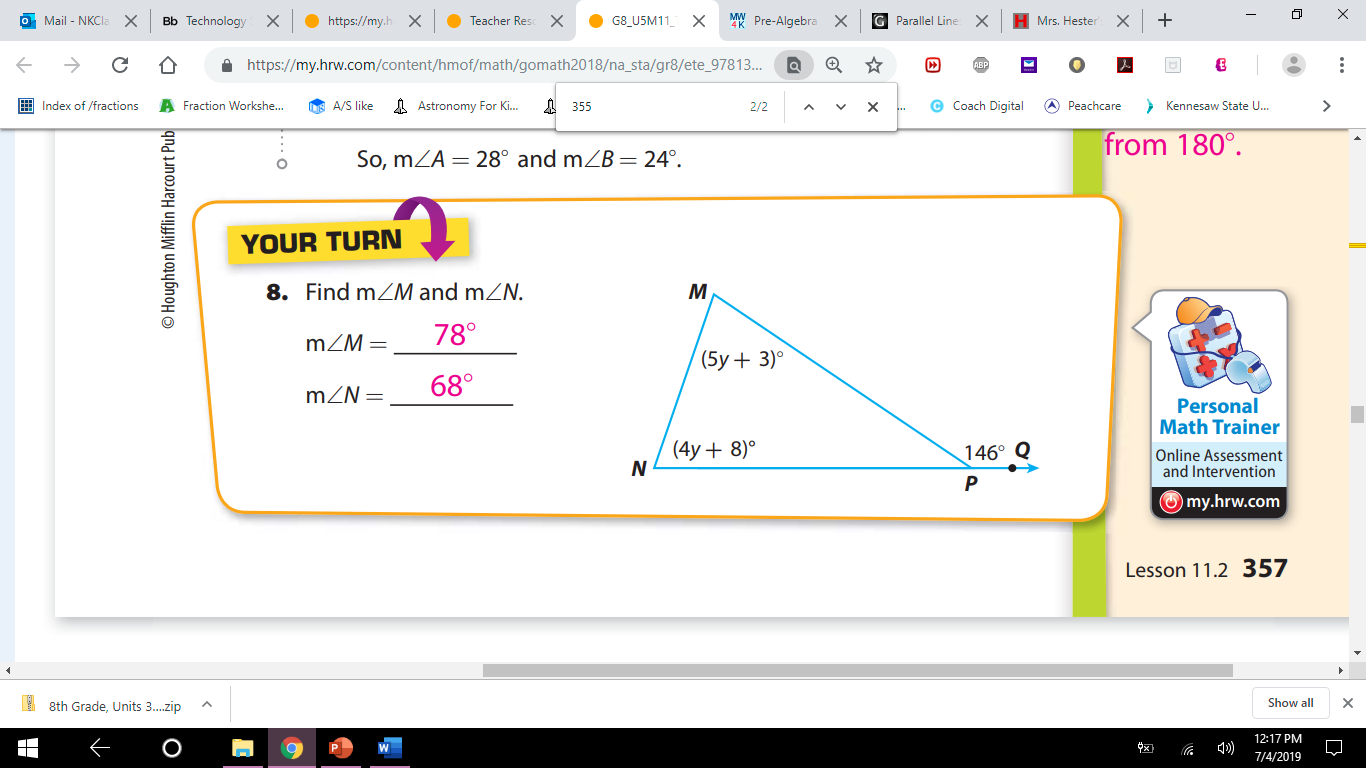 (5y+3)+(4y+8) = 146
              9y+11 =  146
                   -11      -11
                     9y = 135
                      9       9
                        y = 15
  Solve 5(15)+3 = M
                      78 = M
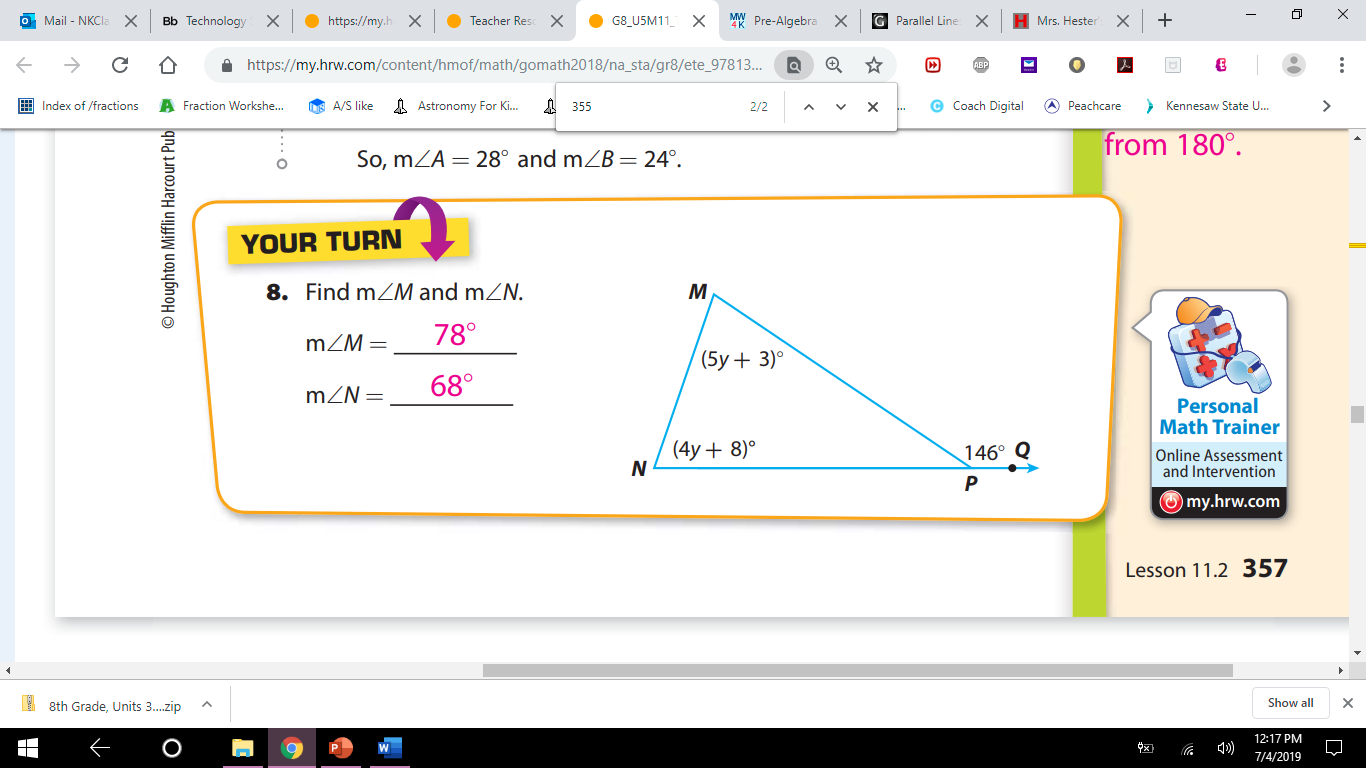 Practice: pg 357 Your Turn
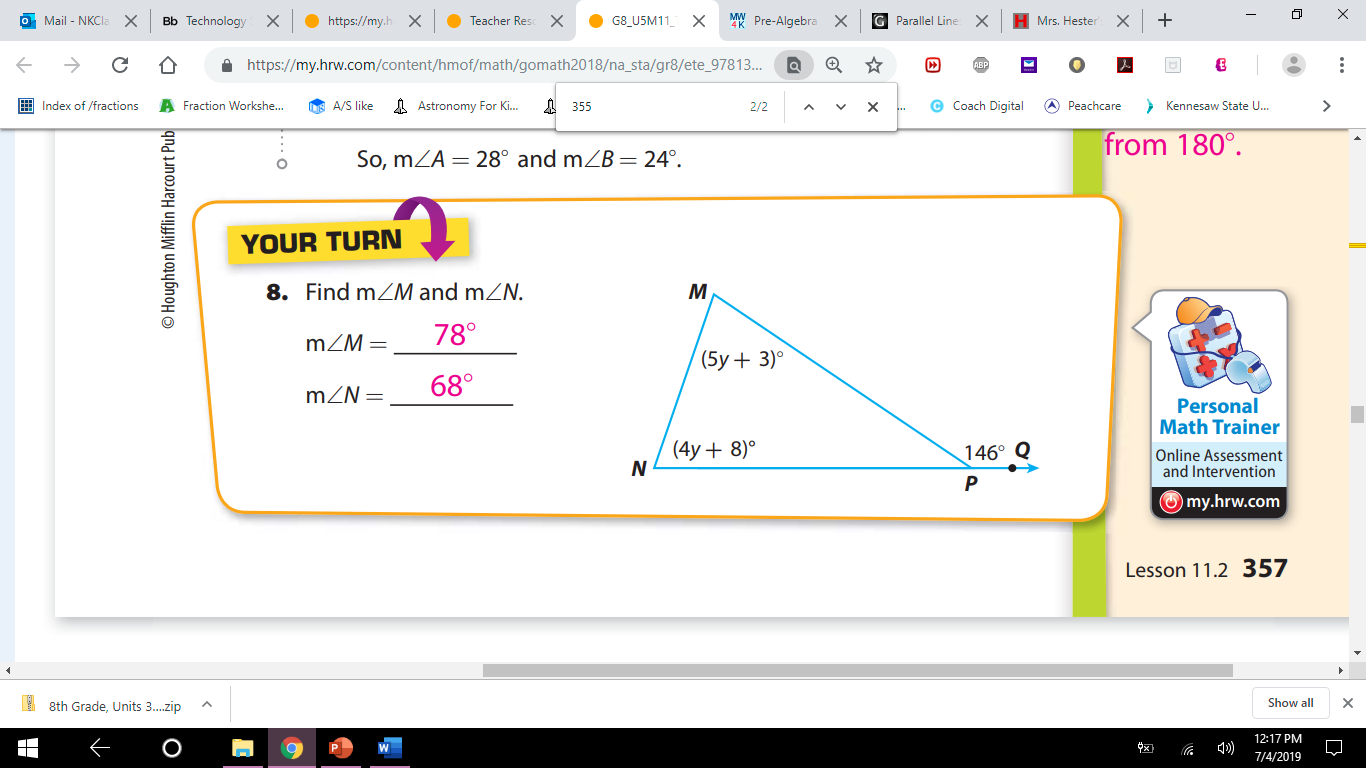 Learning Target
I CAN calculate the exterior angles of a triangle. 

Complete pg 358 1-13

Closing ticket

HW - Complete the Exterior Angles Discovery